Занятие с детьми в ГПД«Знаете ли вы птиц?»
Мухоловки-пеструшки
Большой пёстрый дятел
Длиннохвостая синица
Хохлатая синица
Зяблик
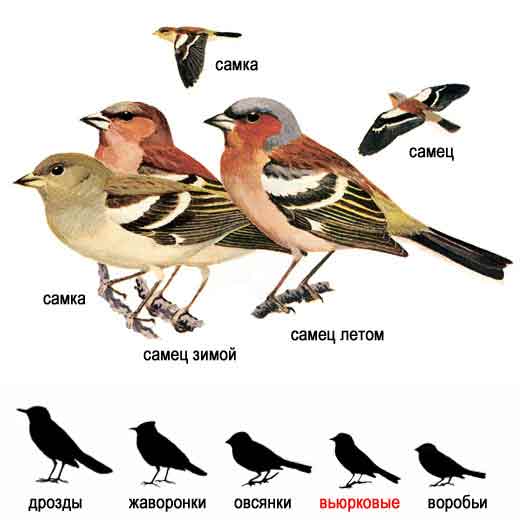 Свиристель
Сойка
Соловей
Щегол
Большая синица
Лазоревка (маленькая синичка)
Пеночка
трясогузка
жаворонок
дрозд
скворец
ласточка
стриж